БЮДЖЕТ ДЛЯ ГРАЖДАН
на основании решения Почепского районного Совета народных депутатов  
«О БЮДЖЕТЕ  ПОЧЕПСКОГО МУНИЦИПАЛЬНОГО РАЙОНА НА 2018 ГОД И ПЛАНОВЫЙ ПЕРИОД 2019-2020 ГОДОВ»  от 22.12.2017 года № 294
Уважаемые жители Почепского района!
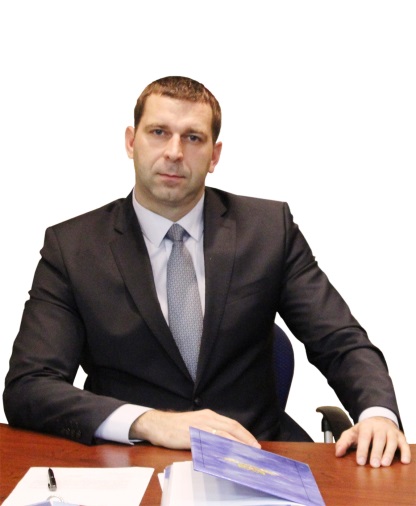 «Бюджет для граждан» познакомит Вас с положениями
                                    основного финансового документа Почепского района – 
                                    бюджета Почепского муниципального района на 2018 год и
                                    плановый период 2019 и 2020 годов.
                                    Представленная информация предназначена прежде всего
                                    для жителей Почепского района, не обладающих знаниями в
                                    сфере бюджетного законодательства.
       В данном документе мы постарались в доступной форме ознакомить граждан с основными целями, задачами и приоритетными направлениями бюджетной и налоговой политики Почепского района, с основными характеристиками, районного бюджета. 
       В этом году, как и на федеральном уровне и региональном уровнях, мы возвращаемся к составлению бюджета на три года.
       Принимая во внимание характер экономической ситуации, мы возвращаемся мы должны реально оценивать свои возможности по доходной части бюджета, чтобы сконцентрировать ограниченные бюджетные ресурсы на приоритетных направлениях. 
       Наша задача - найти такое соотношение бюджета. Которое позволит при любых обстоятельствах выполнить социальные обязательства и сохранить сбалансированность бюджета.
       Граждане Почепского районного должны быть уверены в том, что государственные средства используются эффективно, что они приносят конкретные результаты как для каждого человека в отдельности. 
С уважением , Морозов Максим Владимирович – 
глава администрации района
Основные понятия, термины, определения
БЮДЖЕТНАЯ СИСТЕМА РФ
БЮДЖЕТ
КОНСОЛИДИРОВАННЫЙ БЮДЖЕТ
Форма образования и расходования денежных средств, предназначенных для финансового обеспечения задач и функций государства и местного самоуправления. Представляет собой главный финансовый документ страны (региона, муниципалитета, поселения), утвержденный органом законодательной власти соответствующего уровня управления.
Совокупность всех бюджетов в Российской Федерации: федерального, региональных, местных, государственных внебюджетных фондов
Свод бюджетов бюджетной системы РФ на соответствующей территории (за исключением бюджетов государственных внебюджетных фондов)  без учета межбюджетных трансфертов между этими бюджетами
Дефицит БЮДЖЕТА
ДОХОДЫ БЮДЖЕТА
РАСХОДЫ БЮДЖЕТА
Денежные средства выплачиваемые из бюджета, которые направляются на финансовое обеспечение задач и функций государственной власти  (социальные выплаты населению, содержание муниципальных учреждений, капитальное строительство и другие) за исключением средств, являющихся источниками финансирования дефицита бюджета.
Превышение расходов над доходами
Денежные средства поступающие в бюджет (налоги юридических лиц, штрафы, административные платежи и сборы) за исключением средств, являющихся источниками финансирования дефицита бюджета.
Профицит БЮДЖЕТА
Сбалансированность бюджета
Бюджетные ассигнования
Предельные объемы денежных средств, предусмотренных в соответствующем финансовом году для исполнения бюджетных обязательств
По доходам и расходам – основополагающие требование, предъявляемое к органам, составляющим и утверждающим бюджет
Превышение доходов бюджета над расходами
БЮДЖЕТНЫЕ ОБЯЗАТЕЛЬСТВА
МЕЖБЮДЖЕТНЫЕ ОТНОШЕНИЯ
МЕЖБЮДЖЕТНЫЕ ТРАНСФЕРТЫ
Взаимоотношения между публично-правовыми образованиями по вопросам регулирования бюджетных правоотношений, организации осуществления бюджетного процесса
Расходные обязательства, подлежащие исполнению в соответствующем финансовом году
Межбюджетные трансферты – средства, представляемые одним бюджетом бюджетной системы РФ другому бюджету бюджетной системы РФ
ДОТАЦИИ
СУБВЕНЦИИ
СУБСИДИИ
Межбюджетные трансферты – предоставляемые на безвозмездной и безвозвратной основе без установления направлений и условий их использования
Межбюджетные трансферты, представляемые на безвозмездной и безвозвратной основе в целях обеспечения исполнения отдельных государственных полномочий, переданных органам местного самоуправления.
Межбюджетные трансферты, представляемые на безвозмездной и безвозвратной основе в целях софинансирования расходов на решение вопросов местного значения
Публично нормативные обязательства
Текущий финансовый год
Очередной финансовый год
Публичные обязательства перед физическим лицом, подлежащие исполнению в денежной форме в установленном законом, иным нормативным правовым актом размере или имеющие установленный порядок его индексации
Год, в котором осуществляется исполнение бюджета, составление и рассмотрение проекта бюджета на очередной финансовый год (очередной финансовый год и плановый период)
Финансовый год следующий за очередным финансовым годом
Плановый период
Два года, следующие за текущим финансовым годом
Бюджетная система Российской Федерации основанная на экономических отношениях и государственном устройстве РФ
Это совокупность федерального бюджета, бюджетов субъектов Российской Федерации, местных бюджетов и бюджетов государственных внебюджетных фондов
К бюджетам бюджетной системы РФ относятся
Федеральный бюджет и бюджеты государственных внебюджетных фондов Российской Федерации
Бюджеты субъектов РФ и бюджеты территориальных внебюджетных фондов
Местные бюджеты
Бюджет муниципльного района
Бюджет поселения
Участие граждан в обсуждении проекта бюджета
Публичные слушания – форма реализации прав граждан на участие в процессе обсуждения проектов муниципальных правовых актов по вопросам местного значения
Публичные слушания организуются и проводятся с целью выявления и учета мнения и интересов жителей по проектам, выносимым на слушания
Результат публичных слушаний – заключение, в котором  отражаются выраженные позиции и рекомендации, формированные по результатам публичных слушаний
Ежегодно на публичные слушания выносится проект бюджета Почепского муниципального района и отчет об его исполнении
Бюджетный процесс
Составление проекта бюджета
Рассмотрение и утверждение бюджета
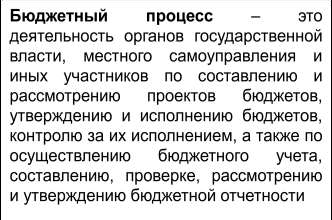 Отчет об исполнении бюджета
Исполнение бюджета
Контроль за исполнением бюджета
Основа формирования бюджета
Требования Бюджетного кодекса Российской Федерации
Послание Президента РФ Федеральному Собранию РФ от 3 декабря 2015 года
Прогноз социально -экономического развития Почепского района на 2018-2020годы
Основные направления бюджетной политики и основные направления налоговой политики на 2018-2020годы
Бюджет Почепского района района на 2018 год и плановый период 2019-2020 годов
Обеспечение сбалансированности бюджета
Основные направления налоговой политики на 2017 год и плановый период 2018 и 2019 годов
Продолжение работы по легализации заработной платы, доведению ее
до среднеотраслевого уровня;
оптимизация местных налоговых льгот с учетом оценки их
экономической и бюджетной эффективности;
совершенствование налогообложения имущества физических лиц и организаций, исходя из кадастровой стоимости объектов недвижимости;
продолжение работы по инвентаризации и оптимизации имущества муниципальной собственности вовлечению в хозяйственный оборот неиспользуемых объектов недвижимости и земельных участков;
выявление резервов по увеличению доходов бюджета и реализация комплекса мер по обеспечению положительной динамики поступлении налоговых и неналоговых доходов в бюджет Почепского района, в том числе за счет сокращения задолженности по налоговым и неналоговым доходам и активизации претензионно-исковой работы;
осуществление межведомственного взаимодействия для повышения эффективности администрирования доходных источников бюджета Почепского района и повышения уровня их собираемости.
повышение уровня ответственности главных администраторов доходов за качественное прогнозирование доходов бюджета и выполнение в полном объеме утвержденных годовых назначений по доходам бюджета района.
Основные показатели прогноза социально-экономического развития Почепского района
Доходы бюджета
Доходы бюджета – поступающие в бюджет денежные средства (исключение – средства от продажи акций и кредитные ресурсы)
Налоговые доходы
Неналоговые доходы
Безвозмездные поступления
Поступления от других бюджетов бюджетной системы Российской Федерации (межбюджетные трансферты в виде дотаций, субсидий и субвенций). Поступления от организаций и граждан (кроме налоговых и неналоговых доходов)
Поступления от уплаты федеральных, региональных и местных налогов и сборов, предусмотренных Российской Федерации
Поступления от уплаты иных платежей и сборов, установленных законодательством Российской Федерации
Виды доходов бюджета Почепского муниципального района
Налоговые доходы
Неналоговые доходы
Безвозмездные поступления
Налог на доходы физических лиц
Доходы от использования имущества, находящегося в муниципальной собственности
Дотации
Акцизы на нефтепродукты
Субсидии
Единый налог на вменный доход
Доходы от продажи имущества, находящегося в муниципальной собственности
Субвенции
Единый сельскохозяйственный налог
Платежи за пользование природными ресурсами
Иные межбюджетные трансферты
Налог, взимаемый в связи с применением патентной системы налогообложения
Доходы от оказания платных услуг
Государственная пошлина
Штрафы, санкции, возмещение ущерба
Прочие налоговые доходы
Прочие неналоговые доходы
Налог - обязательный, индивидуально безвозмездный платеж, взимаемый с организаций и физических лиц в форме отчуждения принадлежащих им на праве собственности, хозяйственного ведения или оперативного управления денежных средств в целях финансового обеспечения деятельности государства и (или) муниципальных образований
РЕГИОНАЛЬНЫЕ
МЕСТНЫЕ
ФЕДЕРАЛЬНЫЕ
Установлены Налоговым кодексом  РФ
и обязательны к уплате 
на всей территории РФ, 
например: 
             налог на доходы 
             физических лиц; 
             налог на прибыль 
             организаций; 
             государственная 
             пошлина; 
             акцизы; 
             водный налог
и законами субъектов 
Российской Федерации и 
обязательны к уплате 
на территориях 
соответствующих 
субъектов РФ, 
например: 
      налог на имущество 
      организаций; 
      транспортный налог; 
      патенты
и нормативными 
правовыми актами 
представительных 
органов муниципальных 
образований и 
обязательны к уплате 
на территориях 
соответствующих 
муниципальных 
образований, 
например: 
         земельный налог; 
               налог на имущество 
      физических лиц
Какие налоги уплачивают жители Почепского района
Налог на доходы
физических лиц
гл. 23 Налогового кодекса РФ, ставка
налога 13%
в отдельных случаях
9 %, 30 %, 35 %
Предоставление налоговых вычетов
Социальные: в сумме, уплаченной: за
обучение, на лечение, дополнительных
страховых взносов на накопительную часть
трудовой пенсии
Стандартные: в том числе на детей
Профессиональные: в том числе для
нотариусов, адвокатов, лиц, получивших
авторские вознаграждения
Имущественные: в том числе на
приобретение жилья
Налог на имущество
физических лиц
С 1 января 2015 года отменен Закон РФ от 09.12.1991 г. № 2003-1 «О налогах на имущество физических лиц» и введена в Налоговый Кодекс РФ новая Глава 32 «Налог на имущество физических лиц» В соответствии с Законом Брянской области от 28.09.2015 года №80 на территории Брянской области с 1 января 2016 года установлен порядок определения налоговой базы по налогу на имущество физических лиц исходя из кадастровой стоимости объектов налогообложения Налог уплачивается не позднее 1 декабря года, следующего за истекшим налоговым Периодом Льготы предоставляются: Героям СССР, Героям РФ, лицам, награжденным орденом «Славы» трех степеней, Инвалидам I и II групп инвалидности, участникам Великой Отечественной войны, «чернобыльцам»,
пенсионерам в отношении одного объекта каждого
типа (квартира, дом, гараж)
Земельный налог
гл. 31 Налогового кодекса РФ,
нормативные правовые акты
муниципальных образований
Ставка налога зависит от кадастровой
стоимости земельных участков и не может
превышать:
0,3% по участкам, занятым жилищным
фондом, с/х назначения, для личного
подсобного хозяйства;
1,5% - в отношении других участков
Установление налоговых льгот
Освобождены от уплаты: организации и
учреждения уголовно-исполнительной
системы, занятые гос. автомобильными
дорогами общего пользования,
религиозные организации, общественные
организации инвалидов, народных
художественных промыслов, почетные
граждане муниципального образования
Транспортный налог
гл. 28 Налогового кодекса РФ, Закон УР
от 27.11.2002 г. № 63-РЗ «О транспортном
налоге в Удмуртской Республике»
Основные ставки:
до 100 л.с. – 7 рублей
101-150 л.с. – 18 рублей
151-200 л.с. – 40 рублей
201-250 л.с. – 75 рублей
свыше 250 л.с. – 100 рублей
Освобождены от уплаты:
Герои СССР, РФ, Соц. труда, награжденные
орденом «Трудовой славы» трех степеней,
«чернобыльцы», ветераны ВОВ, инвалиды
боевых действий, почетные граждане Брянской области
Уплачивают 50% ставки:
пенсионеры, многодетные семьи, признанные малоимущими
Налоги, уплачиваемые гражданином в бюджеты всех уровней
Налог на доходы физических лиц
Налог на имущество физических лиц
Ставка налога (от вида дохода): 
13%  с дохода каждого работающего гражданина 
9%, 30%, 35% в отдельных случаях 

Важно! Налоговым кодексом РФ предусмотрены 
налоговые вычеты: 
стандартные (ст. 218 )
социальные (ст. 219 ) имущественные (ст. 220 ) профессиональные (ст. 221 ) 
прочие (ст. 220.1)
Ставка налога (в зависимости от кадастровой стоимости объекта налогообложения): 
0,1 % до 2 500 тыс.руб. 
0,2 % свыше 2,5 млн.руб. до 5,0 млн.руб.
0,3 % свыше 5,0 млн.руб.
   2 % свыше 300млн.руб. от кадастровой                    
          стоимости объекта             

Важно! Срок уплаты налога - не позднее 1 декабря, следующего за истекшим налоговым периодом.
Земельный налог
Транспортный налог
Ставка налога 
(в зависимости от вида участка): 

0,3% под жилищным фондом 
•для личного подсобного и дачного хозяйства, садоводства и огородничества сельскохозяйственного назначения 
•для обеспечения обороны, безопасности таможенных нужд 
1,5 % за прочие земельные участки 
Важно! Срок уплаты земельного налога физическими лицами - не позднее 1 декабря, следующего за истекшим налоговым периодом.
Ставка налога 
(за каждую лошадиную силу, руб.): 
от 7 руб. до 100 руб. легковые автомобили 
от 4 руб. до 50 руб.  мотоциклы и мотороллеры
от 40 руб. до 60 руб. автобусы 
от 15 руб. до 60 руб. грузовые автомобили 
от 20 руб. до 500 руб. прочие транспортные средства

Важно! Срок уплаты транспортного налога физическими лицами - не позднее 1 декабря, следующего за истекшим налоговым периодом.
Куда зачисляются налоги, уплачиваемые жителями Почепского района
Бюджет поселений
Бюджет района
Бюджет субъекта РФ
Налог на доходы 
физических лиц 
- 30% с территорий городскмх поселений, 
2% с территорий сельских поселений
Налог на имущество 
физических лиц - 100% 
Земельный налог - 100%
Налог на доходы 
физических лиц - 30% с территорий городских поселений 
38% - с территорий сельских поселений 
Патенты - 100% 
Госпошлина по судам 
общей юрисдикции – 100%
Налог на доходы 
физических лиц - 70%
 
Транспортный налог - 100% 

Госпошлина за регистрацию 
прав на недвижимое 
имущество – 100%
Основные параметры проекта бюджета Почепского района
Структура доходов районного бюджета, тыс.руб.
Структура налоговых доходов районного бюджета на 2018 год, тыс. руб.
Структура неналоговых доходов районного бюджета на 2018 год, тыс. руб.
Безвозмездные поступления в бюджет Почепского муниципального района, тыс. руб.
Расходы бюджета Почепского муниципального района по разделам  бюджетной классификации, тыс. руб.
Структура расходов бюджета Почепского муниципального района
В целом структура расходов бюджета района сохраняет социальную направленность. Расходы отраслей социальной сферы в 2018 году составят 443668,8тыс.руб, их доля в общем объёме расходов 89,3%.
Расходы бюджета Почепского муниципального района на реализацию муниципальных программ Почепского района 2016-2020 годы, руб.
Муниципальная программа«Управление муниципальными  финансами Почепского района» (2016-2020 годы)
ЦЕЛИ ПРОГРАММЫ:
- обеспечение долгосрочной сбалансированности и устойчивости бюджетной системы Почепского района;
- создание условий для оптимизации и повышения эффективности расходов районного бюджета;
- создание условий для эффективного выполнения полномочий органов местного самоуправления.
   Задачи   муниципальной программы:
- сбалансированное управление  расходами районного бюджета;
- внедрение  современных методов  и технологий управления муниципальными финансами;
-   повышение прозрачности  бюджетной системы Почепского района;
- выравнивание  бюджетной  обеспеченности  муниципальных образований  и поддержка мер по обеспечению сбалансированности   местных бюджетов в  Почепском  районе  в рамках  содействия  органами  местного самоуправления  в осуществлении реализации  полномочий  по решению  вопросов местного значения;
Динамика  расходов  муниципальной программы   «Управление муниципальными  финансами   Почепского  района» (2016-2020 годы)
Муниципальная программа «Реализация полномочий  органа местного самоуправления Почепскогорайона» (2016-2020 гг)
Цели муниципальной программы:
-    Создание оптимальных условий для повышения эффективности реализации полномочий администрации Почепского района, а также отдельных государственных полномочий Брянской области, переданных в соответствии с законами Брянской области;
 -   финансовое обеспечение переданных администрации Почепского муниципального района государственных полномочий; 
 -   защита прав и законных интересов несовершеннолетних, лиц из числа детей-сирот и детей, оставшихся без попечения родителей;
 -   предупреждение и профилактика социального сиротства;
 -   повышение качества подготовки к жизни выпускников образовательных учреждений для детей-сирот  и детей, оставшихся без попечения родителей;
 -   сокращение доли несовершеннолетних, состоящих на учете в комиссии по делам несовершеннолетних и защите их прав Почепского муниципального района;
 -   создание благоприятных условий для комплексного развития и жизнедеятельности детей, укрепления семьи как гражданского института в целом;
 -   обеспечение гарантированной на законодательном уровне  компенсации лицам, замещавшим должности муниципальной службы в органах местного самоуправления Почепского муниципального района, заработка (дохода), утраченного в связи с прекращением муниципальной службы, при достижении установленной законом выслуги при выходе на трудовую пенсию по старости (инвалидности);
реализация административного законодательства на территории Почепского муниципального района,       улучшение состояния условий и охраны труда в организациях, учреждениях и предприятиях Почепского муниципального района;
муниципальная поддержка решения жилищной проблемы молодых семей, признанных в установленном порядке, нуждающимися в улучшении жилищных условий;
повышение эффективности агропромышленного комплекса и создание экономических условий устойчивого развития сельскохозяйственной отрасли Почепского района;
улучшение экологической и санитарно-эпидемиологичес-кой обстановки на территории  района;
повышение уровня защиты населения и территорий от чрезвычайных ситуаций
МУНИЦИПАЛЬНАЯ  ПРОГРАММА«Развитие   образования Почепского  районана  2016 – 2020 годы»
Муниципальная программа «Развитие  образования Почепского   района» (2016- 2020 годы) направлена на:
совершенствование организации и управления системой дошкольного, общего, дополнительного образования, переподготовки и повышения квалификации педагогических кадров в соответствии с программой социально-экономического развития района;
обеспечение условий для модернизации системы образования и удовлетворения потребностей граждан в доступном и качественном образовании;
удовлетворение потребности населения района в услугах дошкольного образования и обеспечение для всех слоев населения равных возможностей его получения;
обеспечение безопасности обучающихся, воспитанников и работников образовательных учреждений всех типов и видов во время их трудовой и учебной деятельности путем повышения пожарной, технической, антитеррористической безопасности объектов образования;
обеспечение социальной поддержки одаренных детей и детей-сирот;
оказание социальной поддержки работающих в сфере образования;
осуществление муниципального управления и координации деятельности по реализации муниципальной молодежной политики на территории Почепского  района.
Задачами муниципальной программы являются:
формирование экономических условий, обеспечивающих муниципальную систему образования финансовыми, материально-техническими  ресурсами;
 	создание условий для повышения качества  дошкольного, общего образования; повышение эффективности использования информационно-коммуникационных технологий в образовательном процессе;
осуществление комплексных мер по стимулированию инновационной  деятельности образовательных учреждений и педагогических работников;
        обеспечение развития муниципальной системы воспитания и дополнительного образования;
        обеспечение условий для улучшения качества питания обучающихся, здоровья обучающихся и педагогических работников;
совершенствование педагогического корпуса
«Развитие  образования   Почепского  района на 2016-2020 годы»
МУНИЦИПАЛЬНАЯ ПРОГРАММА«Развитие культуры Почепского района» (2016 – 2020 годы)
Цели муниципальной программы: обеспечение прав граждан на доступ к культурным ценностям;
        обеспечение свободы творчества и прав граждан на участие в культурной жизни;
       повышение качества финансового менеджмента в сфере культуры.
Задачи муниципальной программы:
сохранение и охрана культурного и исторического наследия Почепского района;
создание условий для расширения доступа различных категорий населения области к культурным ценностям, культурно-историческому наследию, информации и знаниям;
   сохранение и развитие творческого потенциала Почепского района;
внедрение бюджетного финансирования отрасли культуры, ориентированного на результат;
повышение эффективности бюджетных расходов в сфере культуры
«Развитие культуры Почепского  района на 2016-2020 годы»
МУНИЦИПАЛЬНАЯ ПРОГРАММА«Поддержка малого и среднего предпринимательства в  Почепском  районе(2016-2020)»
Целью  муниципальной программы является: 
Закрепление позитивных процессов в развитии малого бизнеса и обеспечение благоприятных условий для дальнейшего устойчивого и динамичного развития малого и среднего предпринимательства Почепского района.
МУНИЦИПАЛЬНАЯ ПРОГРАММА                       «Развитие въездного туризма в Почепском районе (2016-2020 годы)
Цели  муниципальной программы: 
создание благоприятных условий для устойчивого развития въездного туризма на территории Почепского района
Задачи программы:
- совершенствование системы информационного обеспечения туристической индустрии, повышение конкурентоспособности муниципального турпродукта, продвижение его на российском и международном уровне;
- развитие событий туризма в Почепском районе;
- стимулирование событий туризма в Почепском районе.
МУНИЦИПАЛЬНАЯ ПРОГРАММА«Доступная среда для инвалидов Почепского района на 2017-2020годы»
Цели  муниципальной программы:  
формирование условий беспрепятственного доступа к приоритетным объектам и услугам в приоритетных сферах жизнедеятельности инвалидов и других маломобильных групп населения, преодоление социальной разообщенности в обществе
Задачи  муниципальной программы:
Оснащение действующих объектов социальной инфраструктуры материально-техническими средствами, обеспечивающими беспрепятственный доступ к ним маломобильных групп населения с учетом их потребностей;
Преодоление социальной разобщенности в обществе и формирование позитивного отношения к проблемам инвалидов и проблеме обеспечения доступной среды жизнедеятельности для инвалидов и других маломобильных групп населения
МУНИЦИПАЛЬНАЯ ПРОГРАММА«Поддержка местных инициатив граждан Почепского района на 2017-2020 годы»
Цель муниципальной программы: 
содействие развитию институтов и инициатив гражданского общества на территории Почепского района.
Задачами программы является:
- повышение «положительной» социальной активности населения;
-развитие механизмов взаимодействия власти и населения, повышение уровня доверия населения к власти за счет его участия в выявлении и решении социальных проблем; 
- повышение эффективности бюджетных расходов за счет вовлечения общественности в процессы принятия решений на местном уровне и усиления общественного контроля над действиями органов местного самоуправления.
ИСТОЧНИКИ ВНУТРЕННЕГО ФИНАНСИРОВАНИЯДЕФИЦИТА РАЙОННОГО БЮДЖЕТА
Сформированные в соответствии с нормами бюджетного и налогового законодательства Российской Федерации , Брянской области и Почепского района параметрами Прогноза социально-экономического развития Почепского района  на 2018 - 2020 годы, основные характеристики проекта бюджета Почепского района на 2018 год обеспечивают сбалансированность бюджета,  исполнение действующих расходных обязательств, при условии проведения системной работы по их оптимизации, сохранение приоритета социально ориентированных расходов.
      Привлечение муниципальных внутренних заимствований Почепским  районом не планируется. Муниципальный долг отсутствует.